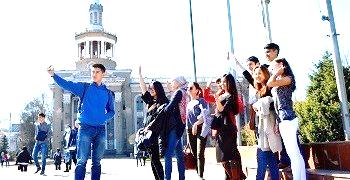 Становление и развитие экспортного потенциала вузов Кыргызстана
Академический Консорциум 
«Международный университет Кыргызстана»
Председатель Попечительского Совета
Академик Айдаралиев А.А.
Проректор по международным связям 
Акылбекова Т.Ж.
Академический Консорциум«Международный университет Кыргызстана»
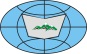 Таблица 1
World Directory of Medical Schools
Академический Консорциум«Международный университет Кыргызстана»
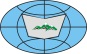 Таблица 2
Medical Council of India
Таблица 3Список университетов Кыргызстана, дипломы которых признаются в Пакистане
Таблица 4Признание дипломов медицинских институтов, факультетов Кыргызстана в Индии и Пакистане
СПАСИБО ЗА ВНИМАНИЕ!